CEPC探测器超导磁体冷却结构
加速器中心低温组  朱柯宇
目录



背景调研

探测器磁体冷却结构

热负荷计算

冷却结构设计及对应的流动传热计算

对比总结
背景调研——CMS
CMS探测磁铁采取的热虹吸方法进行冷却，热虹吸（Thermosiphon）是一种利用液体的密度差和温度差来实现自然循环的热传递方式。在热虹吸系统中，液体在受热后会变得轻，从而向上运动，而冷却后液体变得重，从而向下运动，形成一个自然的循环流动。热虹吸系统通常不需要外部动力驱动，具有简单、可靠、节能等优点，在一些特定的应用领域得到广泛应用。CMS探测器磁体线圈主要尺寸为内直径6.36米，长12.4米，厚度0.3米，最大热负荷约为；采用热虹吸方式进行冷却，其液氦传热面积为35平方米400W，平均热流密度为12.4瓦/平方米。
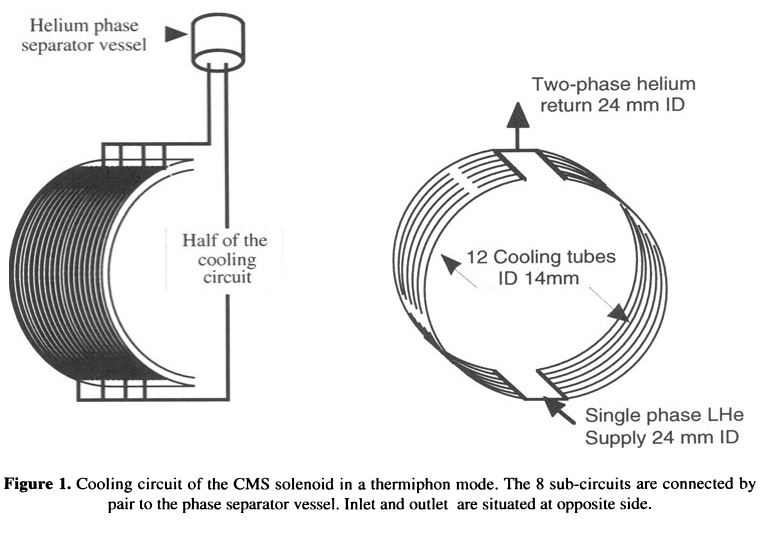 背景调研——CMS
CMS探测器磁体冷却结构采用12组内径14mm的冷却管道，延周向环抱整个磁体。在冷却管道顶部有一个相分离器，相分离器接受由液氦杜瓦输送来的液氦，液氦继续由重力驱动提供给冷却管道底部供液，另外收集管道内蒸发的气体并送回制冷机，管道内的饱和液氦受热气化，由于密度差驱动气化的液氦向上流动，在冷却管道顶部汇集，并流向顶部的相分离器，完成整个流程循环。
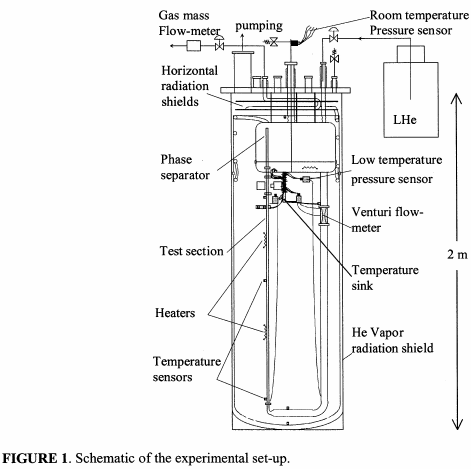 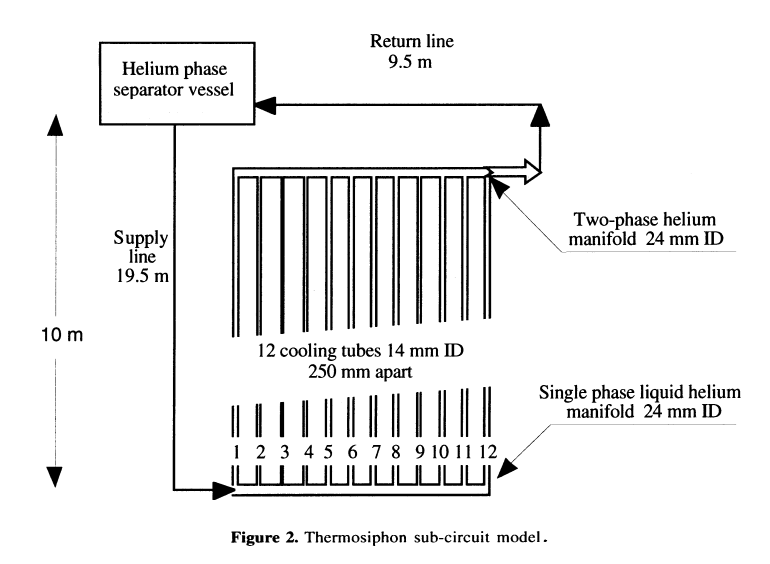 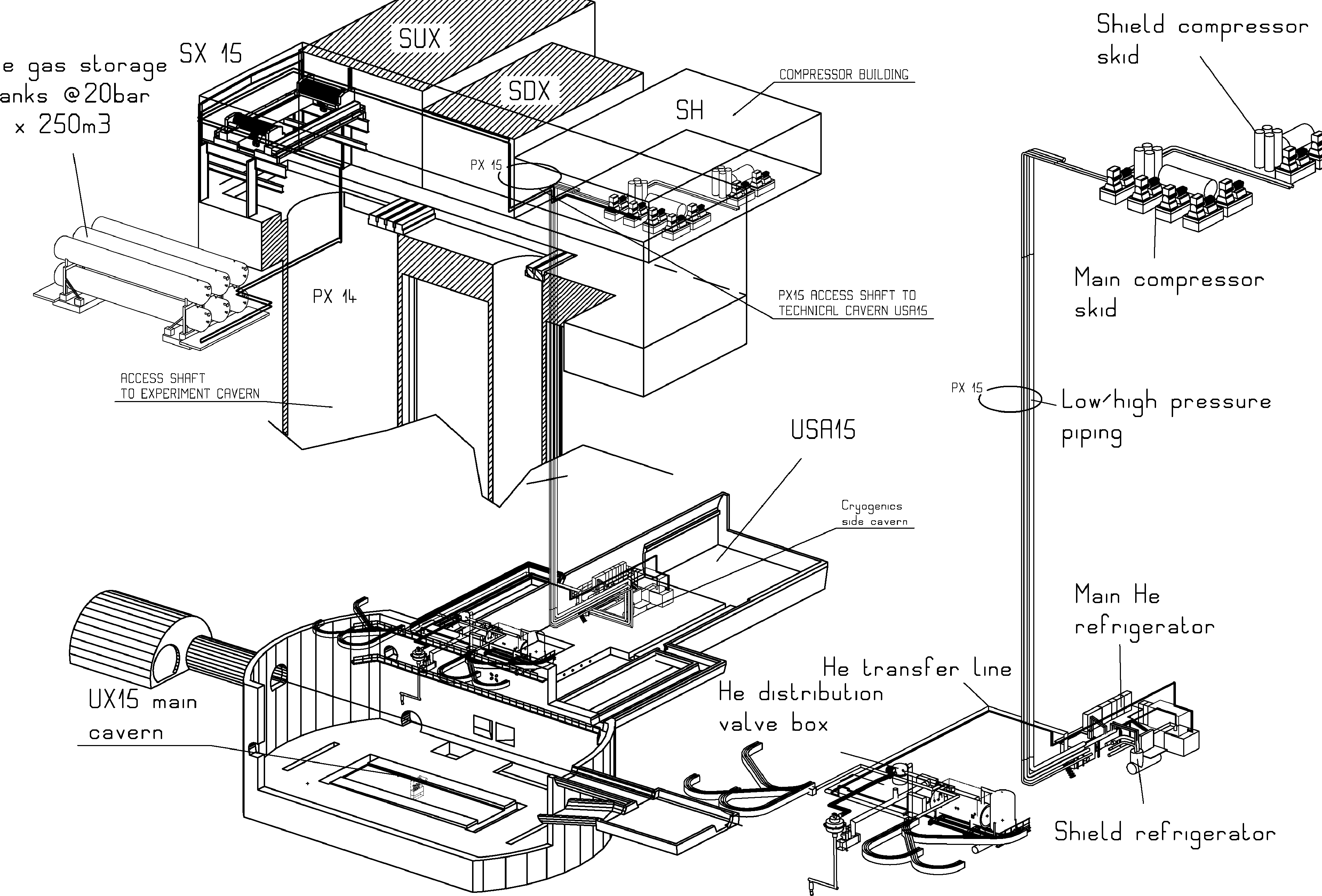 背景调研——ATLAS
ATLAS的环形螺线管磁体采用迫流方式进行冷却，使用泵组提供动力驱动4.5K两相氦进行冷却。
迫流冷却（Forced convection cooling）是一种利用流体（通常是液体或气体）的流动来传递热量的冷却方式。
ATLAS的另外一部分螺线管磁体则采用的是热虹吸方式进行冷却，具体结构与CMS磁体类似。
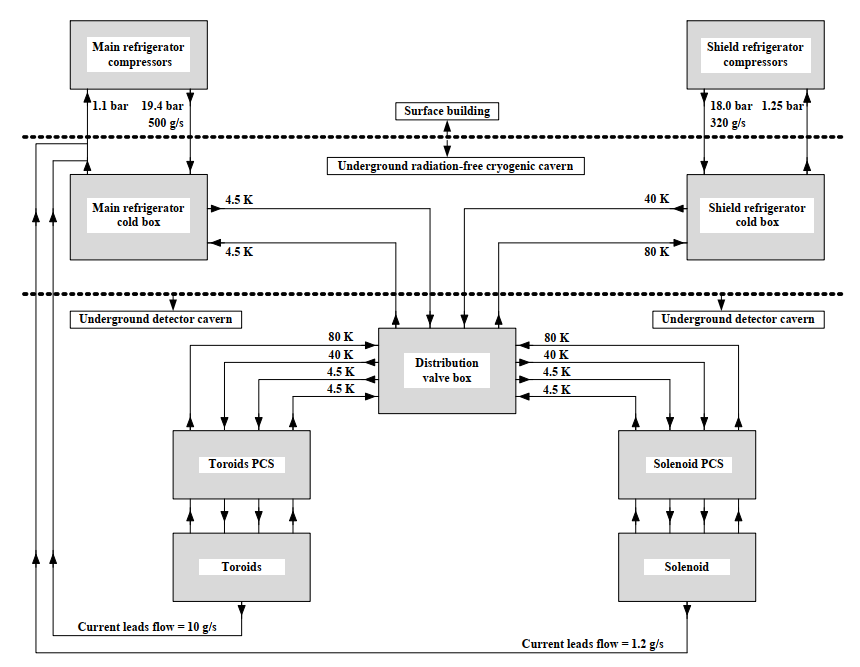 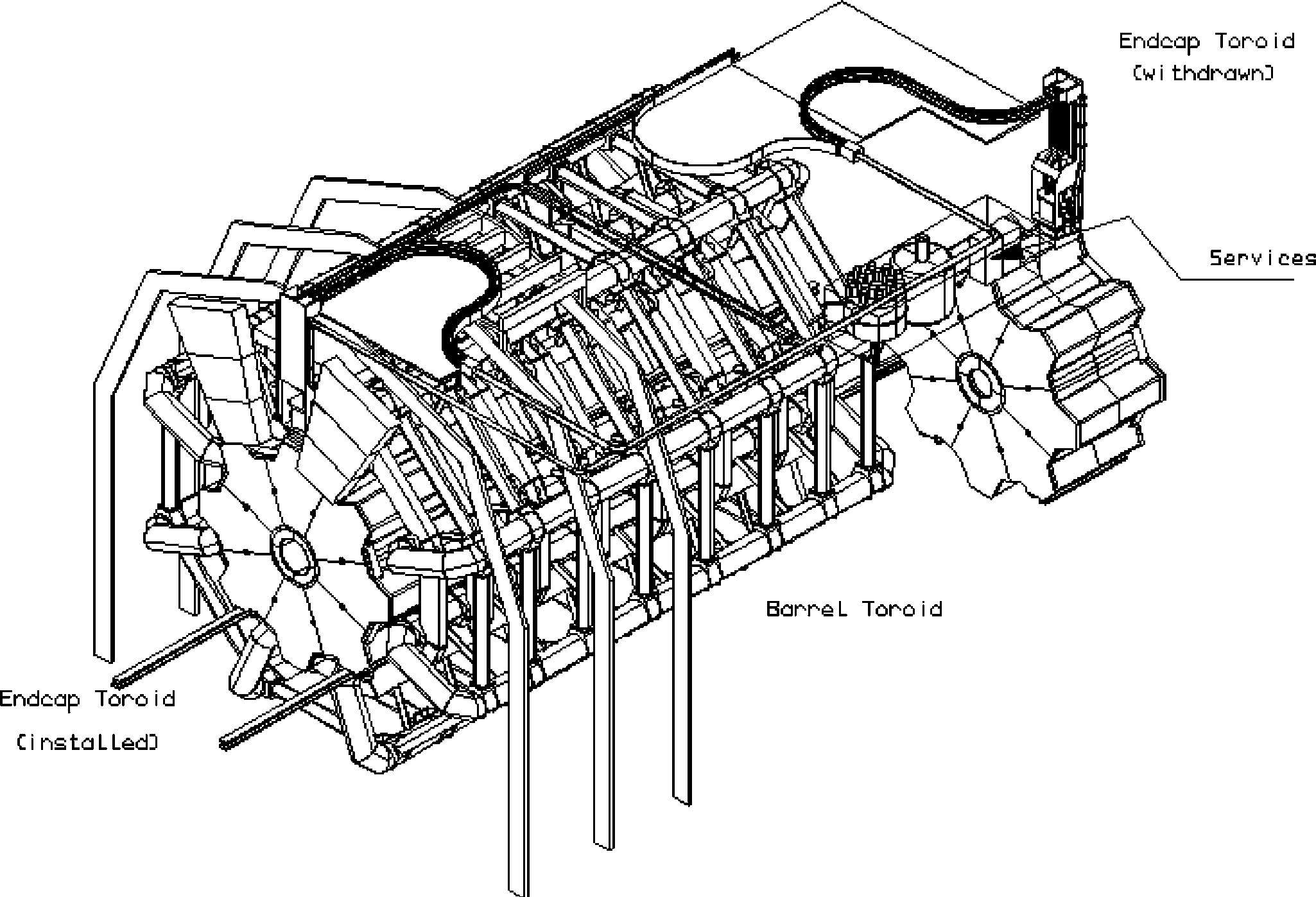 背景调研——EAST
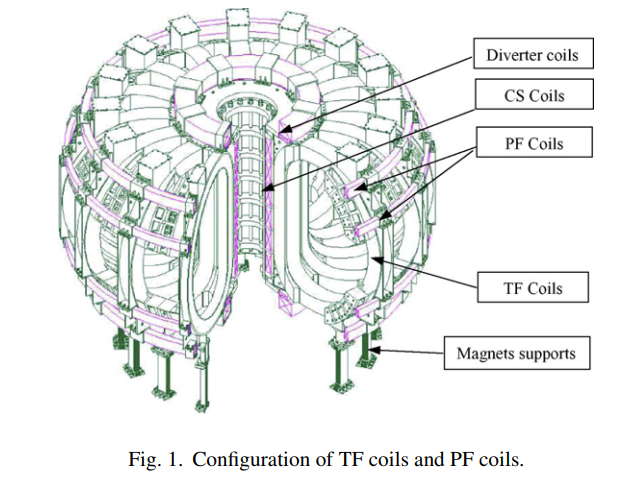 在EAST的核聚变装置中也同样有超导磁约束的存在，也同样利用到超导磁体，EAST的超导磁体工作于3.8K温区，整体采用3.5K-4.5K（过冷）超临界氦迫流的冷却方式，磁体总质量约为170吨，其中TF线圈96吨，线圈中间结构38吨，PF线圈35吨。
TF磁铁有共计16个超导线圈，在半径为1.7m的区域内产生3.5T的磁场，正常工作下的运行电流为14.3kA，最高的磁场为5.8T；PF磁铁共计有14个外部线圈和六个内部线圈，正常工作下的运行电流为14.5kA，最高的磁场为4.5T。
背景调研——EAST
为了为如此庞大的超导磁体组进行冷却，EAST建立了较大规模的低温系统，其具有1050W@3.5K+ 200W@4.5K +13g/s LHe+13kW@80K，近似等效于2kW@4K的制冷能力.
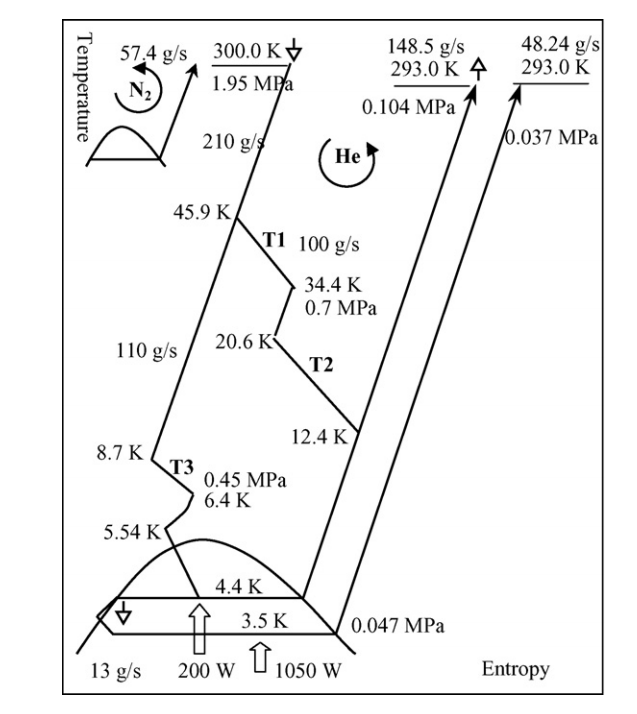 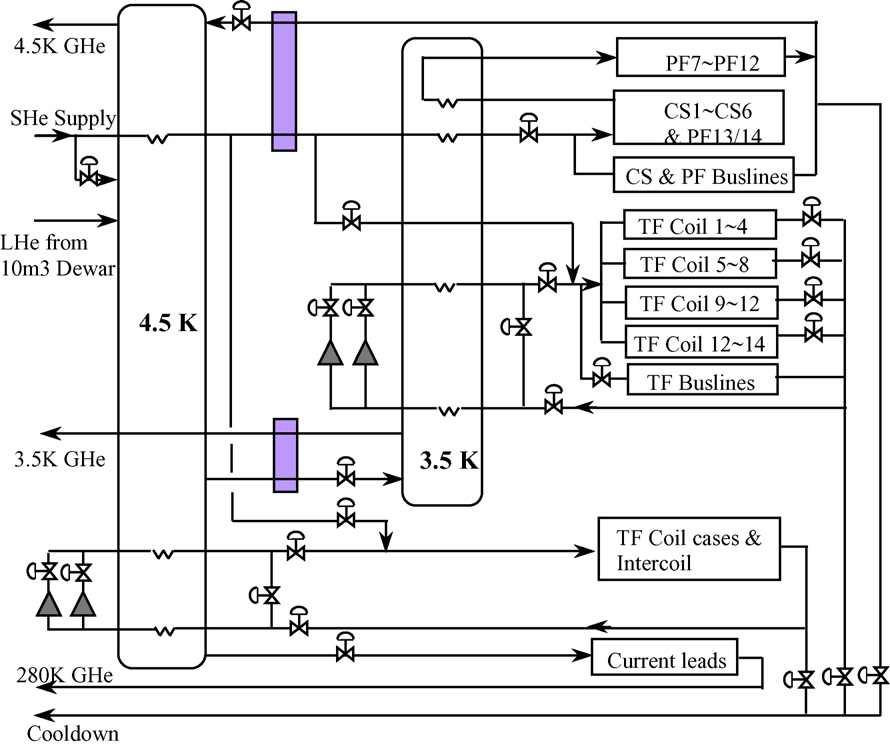 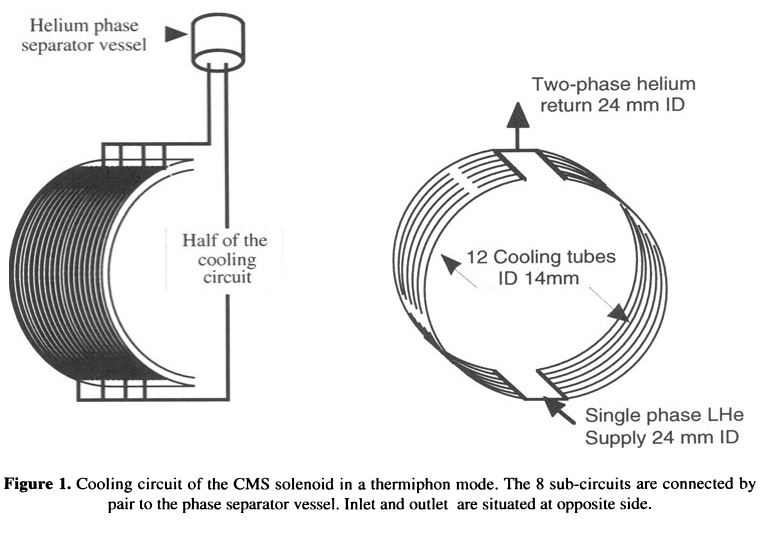 冷却结构设计——冷却管道排列方式
对于探测器磁铁的冷却结构，均是在超导磁铁的线圈结构上布冷却管，通过冷却管带走磁铁产生的热量。布管的方式主要由两种，轴向蛇形布置和周向环抱布置。轴向蛇形布置相对容易加工，而周向环抱布置则多应用于热虹吸方案，以提供向上流动的通道。

除了在线圈结构上布冷却管外，还需要考虑冷屏的的冷却管道，冷屏的冷却管道为铝管（根据冷屏的材料确定），管道的布置同样要考虑如何维持冷屏温度恒定，冷屏的温度区间为40K-80K，管道内径为10mm。
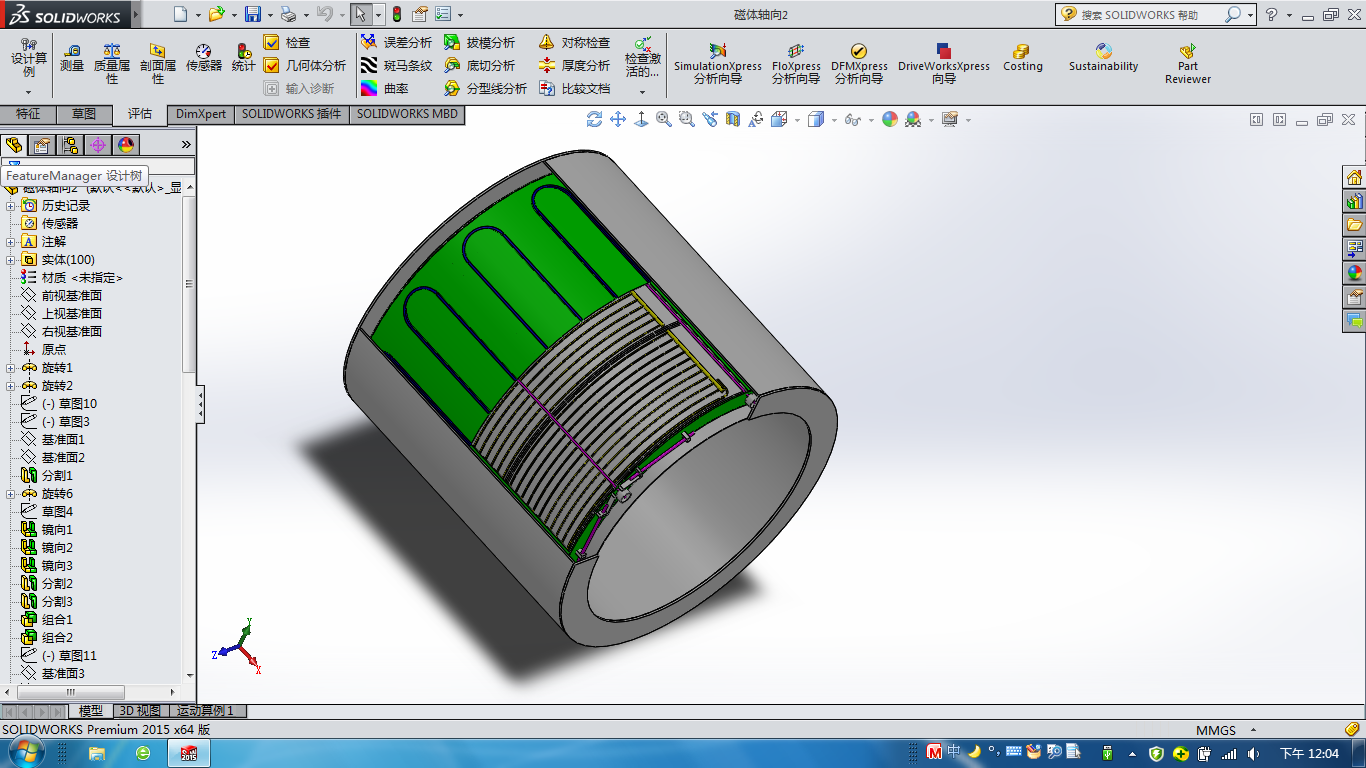 轴向蛇形布置
周向环抱布置
热负荷计算
热负荷由热辐射(主要)、拉杆导热、电流引线/线圈动态发热等组成
辐射热流1&2
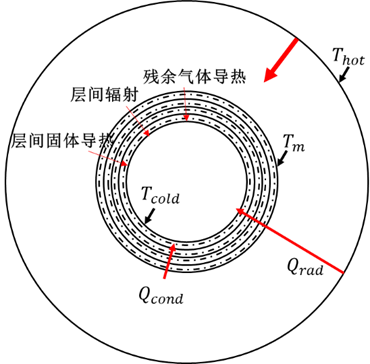 导热热流
嵌套圆球形结构的多层绝热材料传热模型
根据当前结构计算得到对应的辐射热：

300-60K辐射热
30层多层绝热时辐射热为493.15W
40层多层绝热时辐射热为372.87W
50层多层绝热时辐射热为299.76W

60-5K辐射热
10层多层绝热时辐射热为34.3789W
20层多层绝热时辐射热为16.9332W

此外还有线圈焦耳热约30W（5K热负荷）
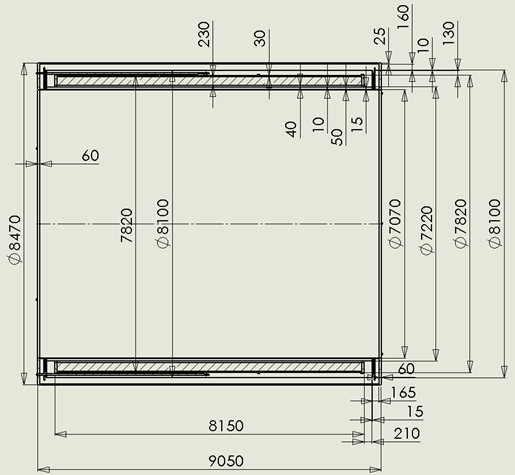 根据低温的需求，得到相关冷屏和线圈冷却尺寸
在300K至60K冷屏间加入30层多层绝热，以及10mm的冷屏铜管（铝管）预计需要30+10+5mm

在60K冷屏至5K磁体线圈间加入10层多层绝热，预计需要10+5mm

在磁体线圈上拟使用内直径15mm或内径10mm*20mm的导冷管，前者加工方便，后者相对贴合更好，能节约一些空间。
热虹吸方案流程图
Cold   Box
热虹吸方案冷却能力强，最高的换热能力可以达到1200W/m2，靠液体的密度差和温度差来实现自然循环的热传递

热虹吸方案需要增加一个顶部的相分离器，该相分离器需要距离超导磁体有一定的距离，根据CMS的经验，相分离器底部距离底部集液槽10m

另外，在超导磁体内部上下需要各增加50mm的空间设计一道集液槽（集气槽）

从制冷机中引出气液两路，气路（40K）通向冷屏，作为冷屏的冷却气；液路（4.2K）通向相分离器，供给具体的尺寸分布见下一页
1
2
5
Phase Separator
3
4
Vacuum Pump
Thermal Shield
Magnet
低温结构尺寸需求
顶部相分离器，距离底部10m
多层绝热30+5mm
冷屏+冷屏冷却管20mm
热虹吸集液（气）槽、冷却管与多层绝热50+10+5mm
磁铁线圈230mm
5K多层绝热10+5mm
冷屏+冷屏冷却管20mm
多层绝热30+5mm
共计420mm

冷却管道采用周向环抱布置
热虹吸方案计算结果
线圈长度8150mm，内径7070mm，外径8470mm，冷重约140吨
按照12圈冷却管道进行布置，假设管道为10mm*20mm的方管，管道总长约300m
那么冷却管道与线圈支撑的接触面积共计为7.8*3.14*0.02*12=5.88m2
按照前述的5K热负荷共计约60-80W，热虹吸的等效换热能力为1200W/m2，能够满足需求
热虹吸方案由于本质是一种沸腾换热，因此温度能够一直维持在4.2K
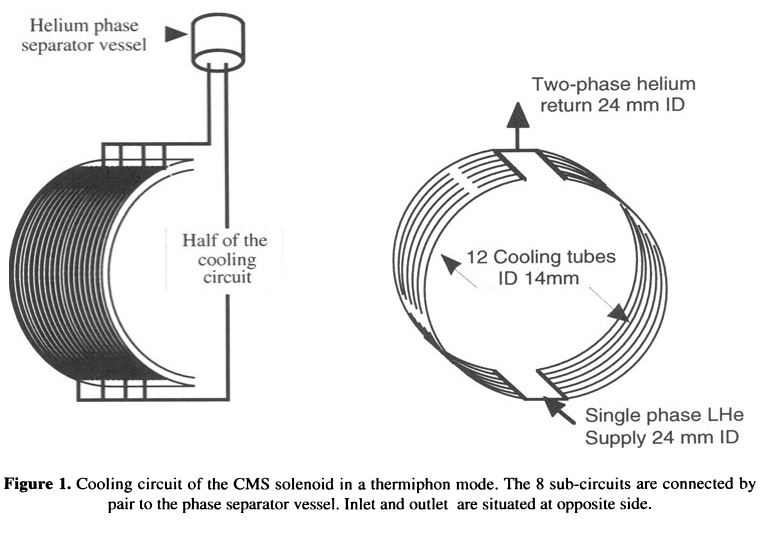 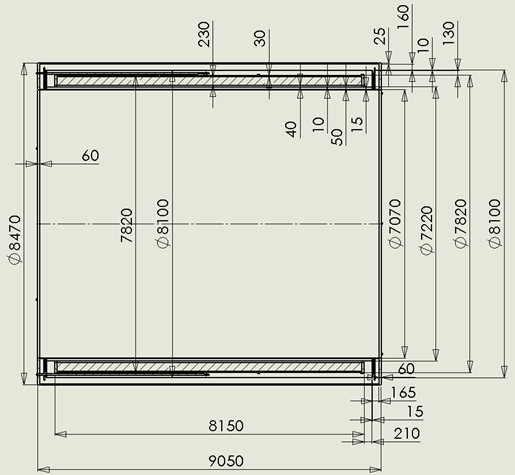 热虹吸方案冷却能力较强，但在结构上需要额外增加一个顶部液氦罐，用以利用重力驱动整个流体的循环。罐内的液氦由小型制冷机或者大制冷机进行供冷。
低温结构尺寸需求
顶部相分离器，距离底部10m
多层绝热30+5mm
热虹吸集液（气）槽及线圈冷却管50mm
磁铁线圈230mm
多层绝热30+5mm
共计350mm

冷却管道采用周向环抱布置
冷却方式对应的流动传热计算
氦物性采用coolprop数据，计算代码采用python编程实现
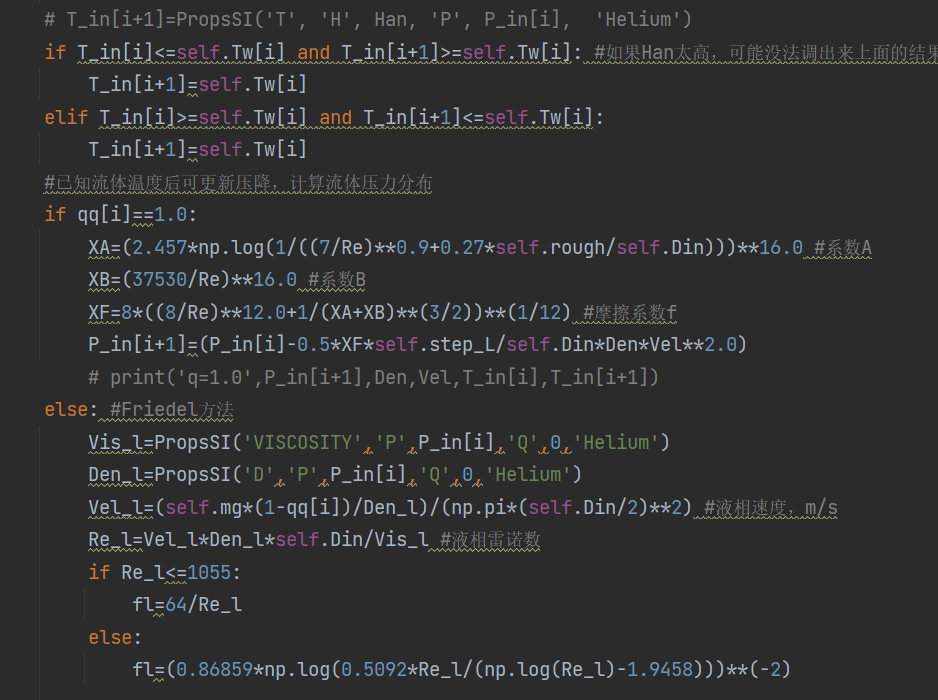 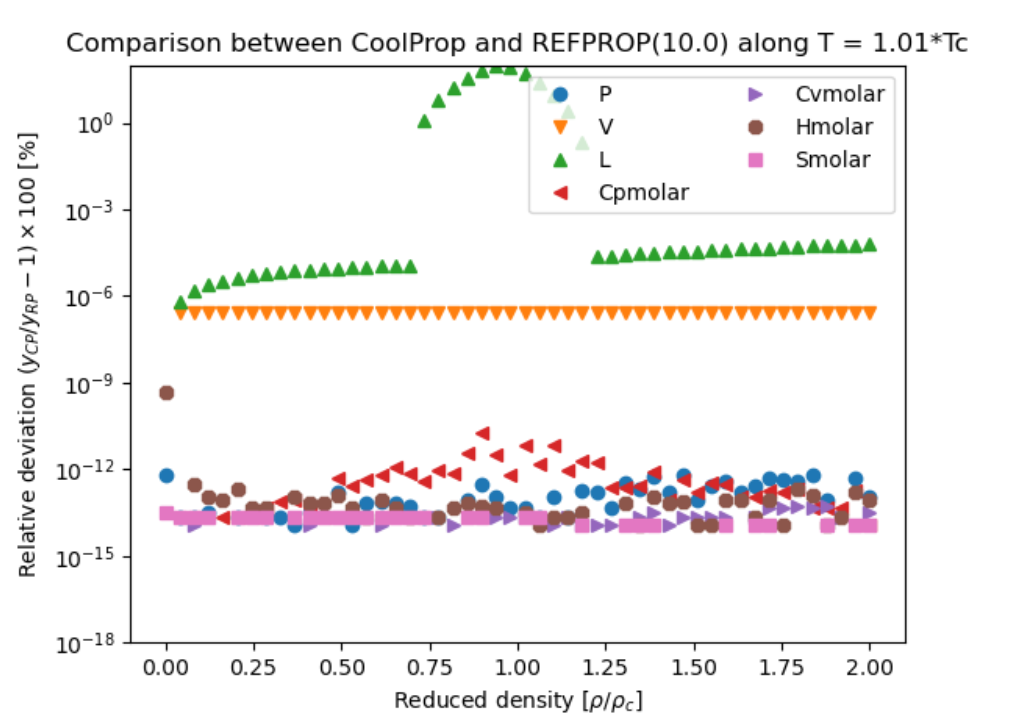 热虹吸方案计算结果2
线圈长度8150mm，内径7070mm，外径8470mm，冷重约140吨
按照12圈冷却管道进行布置，假设管道为10mm*20mm的方管，管道总长约300m
那么冷却管道与线圈支撑的接触面积共计为7.8*3.14*0.02*12=5.88m2
按照无冷屏计算5K热负荷共计约530W，对应所需的换热能力为530W/5.88m2=90.14W/m2，热虹吸的等效换热能力为1200W/m2，能够满足需求，而且热负荷可以通过增加多层绝热来减小
热虹吸方案由于本质是一种沸腾换热，因此温度能够一直维持在4.2K
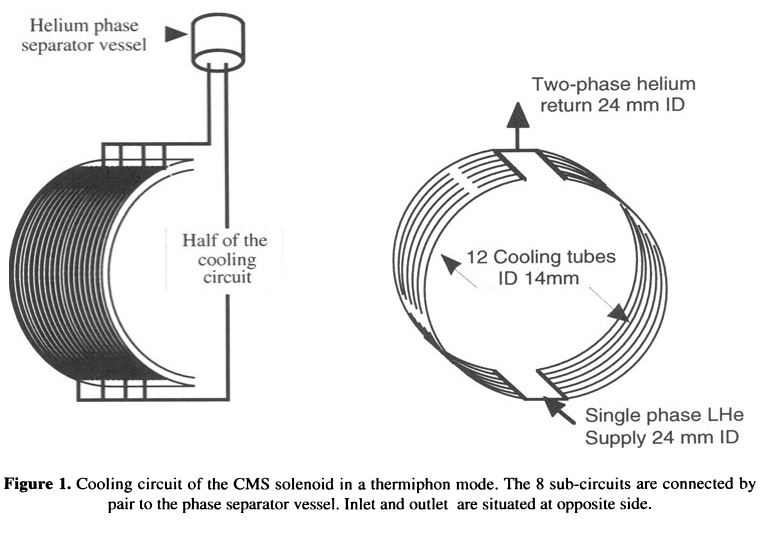 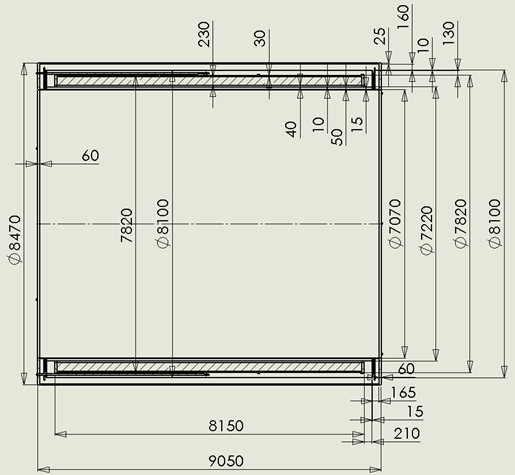 热虹吸方案冷却能力较强，但在结构上需要额外增加一个顶部液氦罐，用以利用重力驱动整个流体的循环。罐内的液氦由制冷机进行供冷。
液氦迫流方案流程图
液氦迫流方案需要增加一个低温液氦循环泵，为迫流液氦输送提供动力，并在相分离器前设置一个节流阀，用来将高压的两相氦气节流回本地杜瓦，再次循环利用。

其主要成本在于需要增加一个低温液氦循环泵。

但是液氦迫流的方案问题在于两相流动的压力，随着流动传热过程的进行，冷却管内液氦的含气率在不断增加，对应的流阻也在不断增大，对泵的功率有较高要求

另外也需要根据对应流量考虑节流阀的阀门要求，震动等方面问题
Phase Separator1
Thermal Shield
PUMP
Vacuum Pump
Magnet
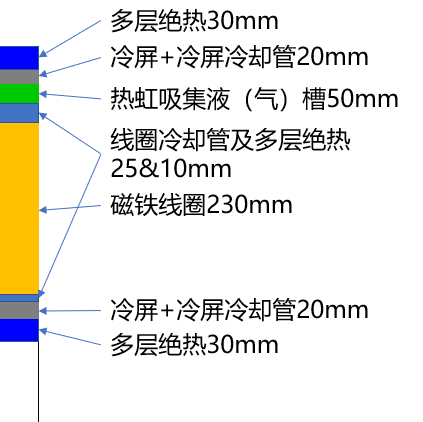 低温结构尺寸需求（迫流）
多层绝热30+5mm
冷屏+冷屏冷却管20mm
线圈冷却管及多层绝热25+5mm
磁铁线圈230mm
5K多层绝热10+5mm
冷屏+冷屏冷却管20mm
多层绝热30+5mm
共计385mm

冷却管道采用轴向蛇形布置
液氦迫流冷却方案
线圈长度8150mm，内径7070mm，外径8470mm，冷重约140吨
按照12圈冷却管道并联进行布置，或按照依照蛇形布置36根直管，管道总长度仍为300m，管道仍为10mm*20mm的方管
按照前面的计算，5K下的热负荷共计约为60-80W，对应的液氦气化潜热为20J/g，对应的流量约为4g/s，考虑到流动需要，尽可能使两相氦保持低含气率（<20%）以减小流动的阻力，至少需要20g/s的液氦流量。
励磁的时候会出现动态漏热
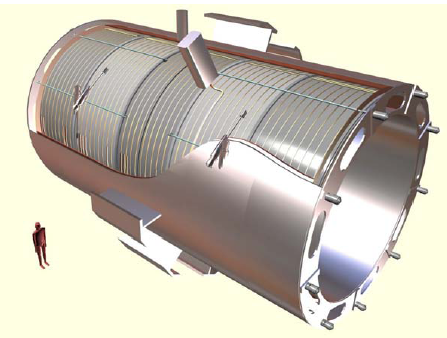 但这样在正常运行情况下比较理想，但如果出现热负荷在短时间内急速增加的情况，则很可能出现短时间内含气率急速升高，流动阻力迅速提高产生壅塞，从而无法带走热量的问题。
冷却方式对应的流动传热计算
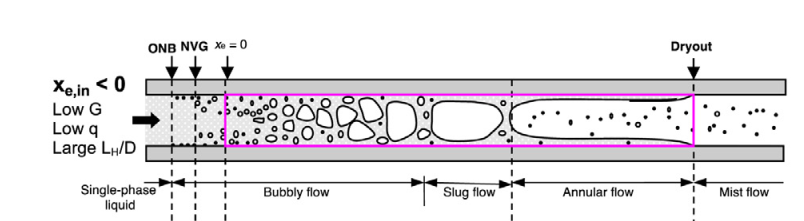 饱和液氦沸腾换热计算采用CHEN和Shah公式
（根据含气率不同进行切换）
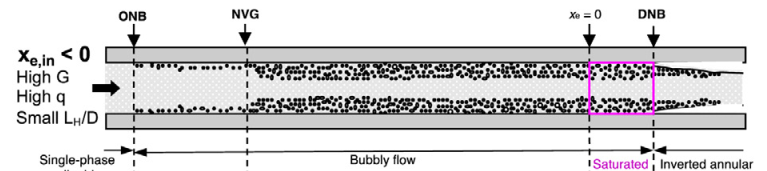 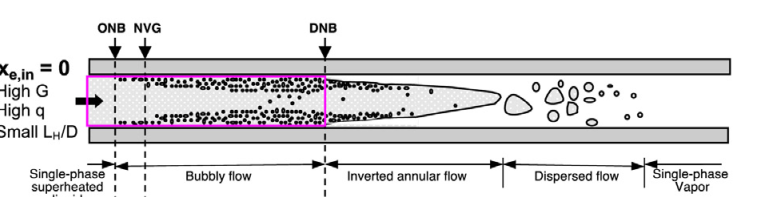 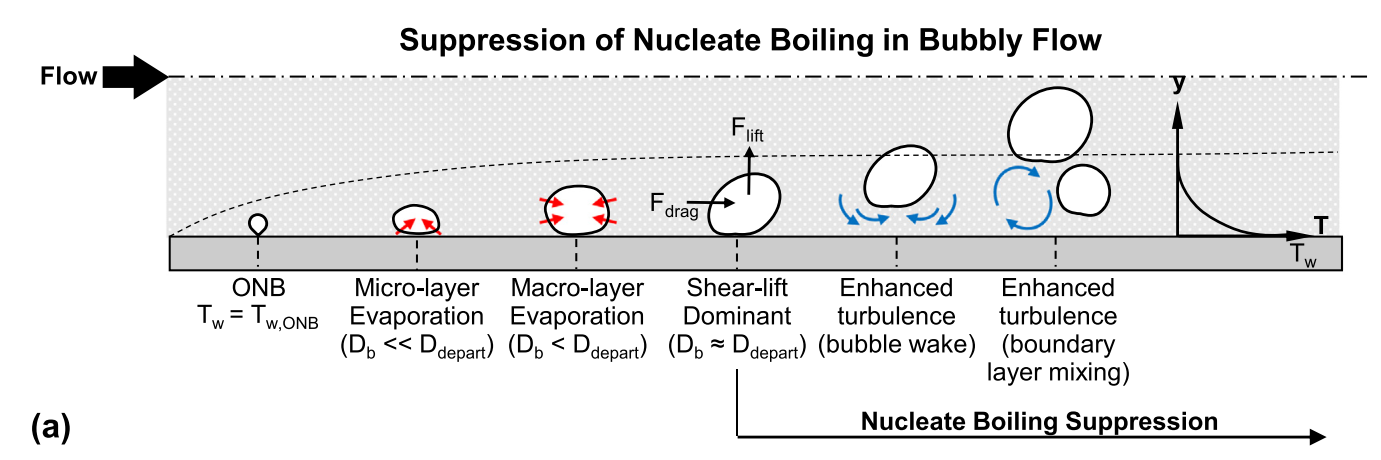 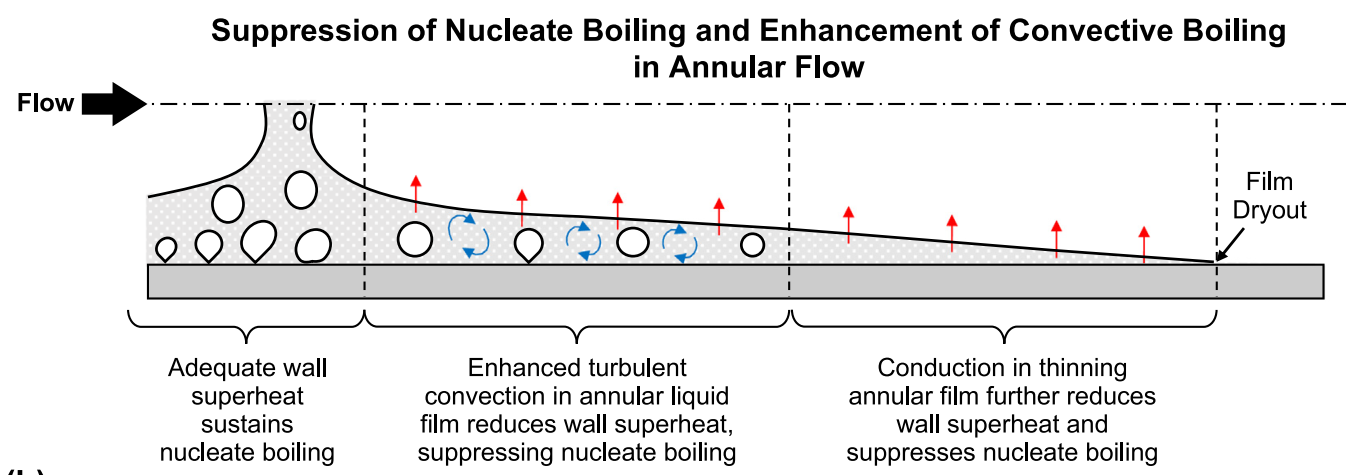 冷却方式对应的流动传热计算
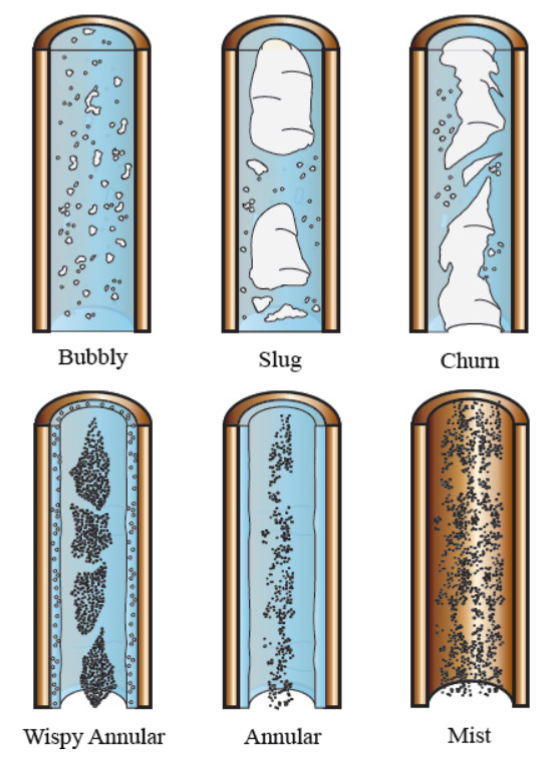 两相液氦流动阻力计算采用分相流的Friedel公式，同样根据含气率不同有不同的公式形式
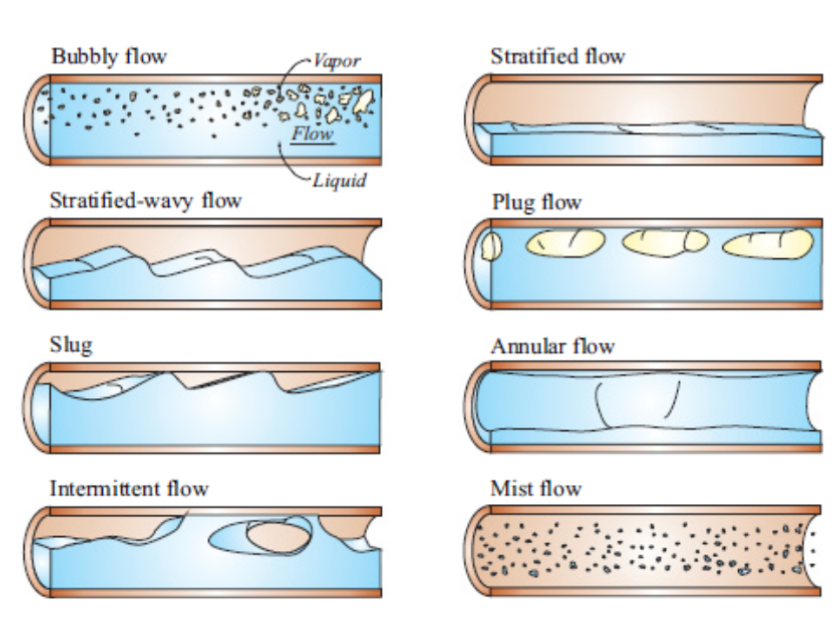 过冷超临界氦迫流方案流程图
Cold   Box
过冷迫流方案的冷却结构与液氦迫流的冷却结构相同，在设备和流程上有着比较大的差别。并且由于液氦具有一定的过冷度，其冷却效果会好于单纯的液氦迫流。

过冷液氦迫流方案是需要增设一个额外的负压系统，提供稳定大量的3.5K的过冷液氦作为冷源，去进一步超临界氦。为此，液氦循环泵也是必不可少的。由此需要提高的成本主要为一个低温循环泵及一整套3.5K（470mbar）的负压低温系统，价格大约为400-500万元。
Phase Separator1
Thermal Shield
Negative Pressure System
Sub
Cooler
PUMP
Vacuum Pump
Magnet
过冷超临界氦迫流冷却方案
线圈长度8150mm，内径7070mm，外径8470mm，冷重约140吨
按照12圈冷却管道并联进行布置，或按照依照蛇形布置36根直管，管道总长度仍为300m，管道仍为10mm*20mm的方管
按照前面的计算，5K下的热负荷共计约为60-80W，在3.5K-5K区间超临界氦的比热变化较大，这里计算取积分平均值约为4.83J/(g·K)，对应的流量约为15g/s，对应的温升为1K。
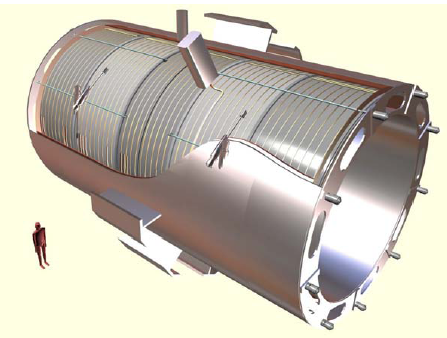 问题同样出现在特殊情况下，如果出现Quench的情况，热负荷在短时间内急速增加，导致当地的氦气温度升高超过裕度，进一步出现由于局部换热恶化，进而影响整体磁铁的冷却，使得可能的局部失超变为整体失超。
结论与总结
经过对三种方法的分析计算和比较，我们得出了以下的结论：

热虹吸式结构：换热形式为相变换热，换热能力强，而且由自身重力驱动，不需要额外的动力源，而且整体冷却比较均匀。仅需要350mm的厚度，但是需要在顶部增设一个相分离器，会占用一些顶部空间，此外目前在热虹吸方面没有加工和测试经验，需要积累实验数据，并且由于5K热负荷比较高，运行费用可能有所增加。

液氦迫流式结构：换热形式为对流换热，需要额外增设液氦循环泵提供动力。但需要额外设置冷屏结构，因此所需的空间比较大，厚度至少为385mm，并且需要增加一个低温液氦循环泵，为迫流液氦输送提供动力，并且需要增加两相节流阀用来收集并利用两相回气；

过冷超临界氦迫流结构：具有额外的过冷度，冷却效果相比液氦迫流更好。但仍旧需要增设冷屏，所需的空间与液氦迫流相同；并且还需要增设一个额外的负压系统，提供稳定大量的3.5K的过冷液氦作为冷源，去进一步冷却3bar@5K的超临界氦，总成本相对较高。


根据以上的分析，我们建议采用热虹吸式结构作为超导磁体的冷却方案。
三种方案对比
请各位老师批评指正